Vocabulario 4.2español 2
Los cognados
avanzado(a)
	
	el calendario

		la civilización

			la estatua
Los cognados
el monumento
	
	el objeto

		la pirámide

			la religión
Los cognados
las ruinas
	
	el templo

		la tumba

			la agricultura
Los cognados
la excavación
	
	los toltecas
	
		la avenida

			la catedral
Los cognados
moderno(a)
	
	la plaza
19. city							la ciudad		
20. How do I get to…?				¿Cómo llego a…?		
21. to the right					a la derecha			
22. to the left 					a la izquierda
23. from 							desde
24. between						entre
25. across from					frente a
26. to, until						hasta
antiguo(a)
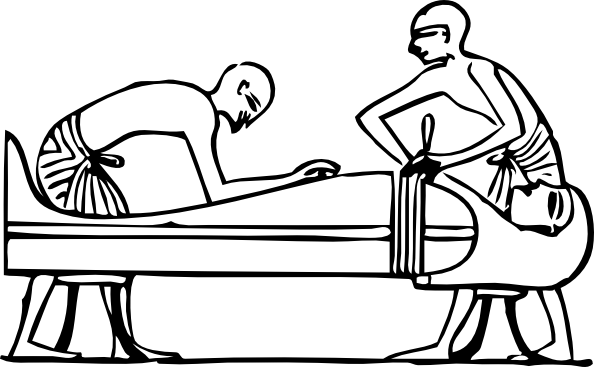 las herramientas
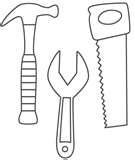 cazar
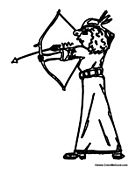 construir
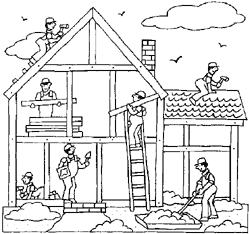 el (la) agricultor(a)
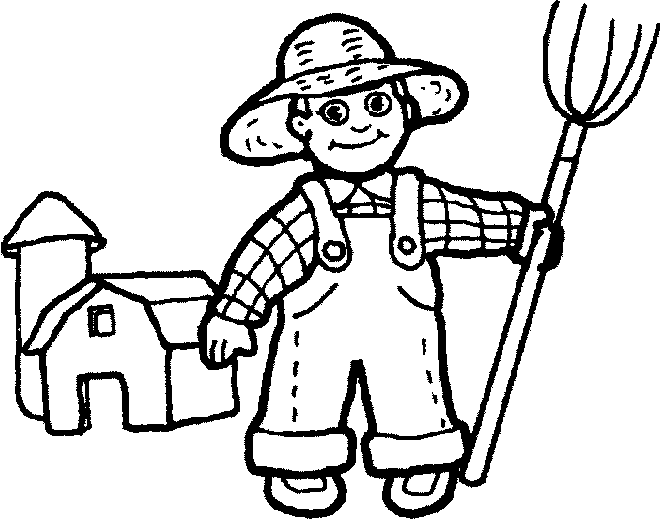 la acera
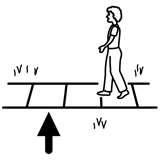 el barrio
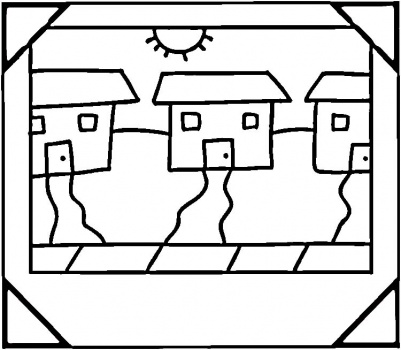 el edificio
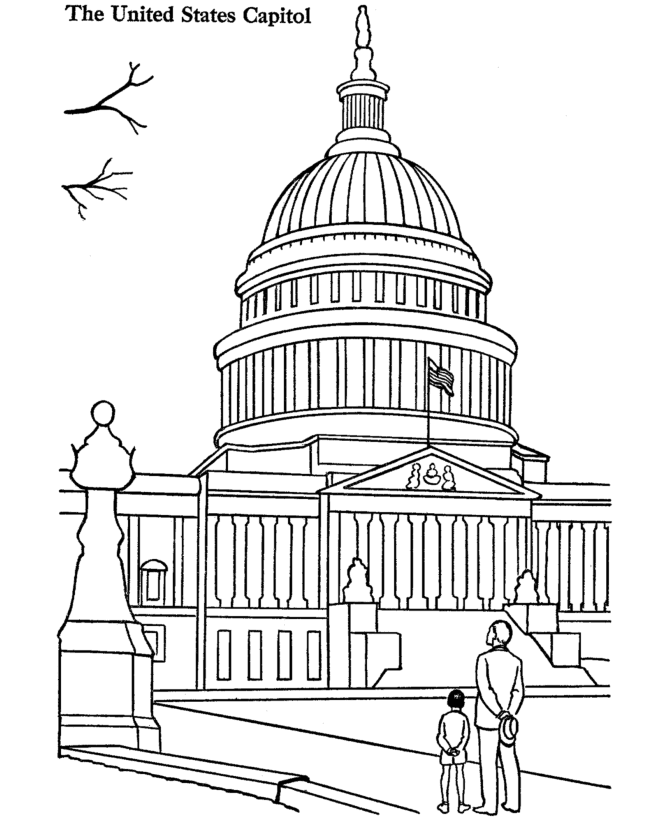 el rascacielos
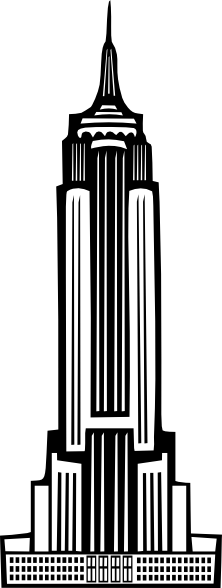 cruzar
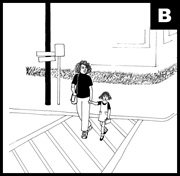 doblar
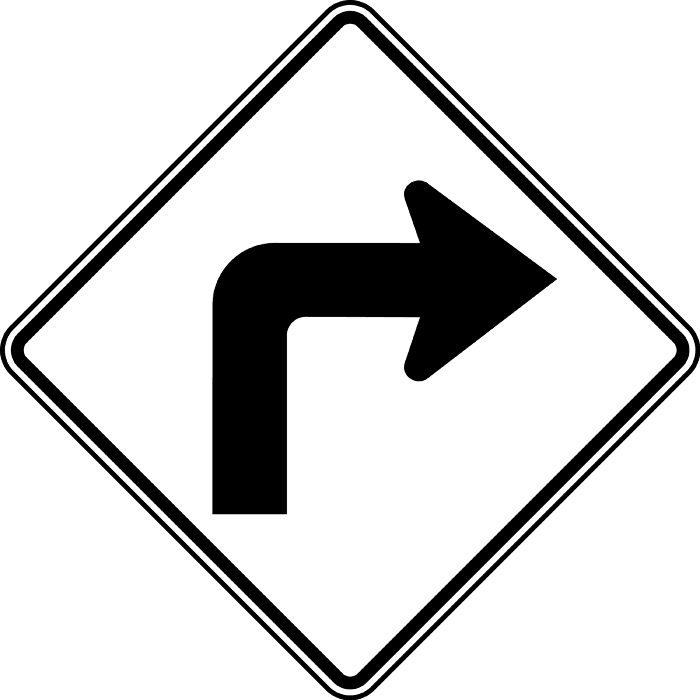 seguir (i) derecho
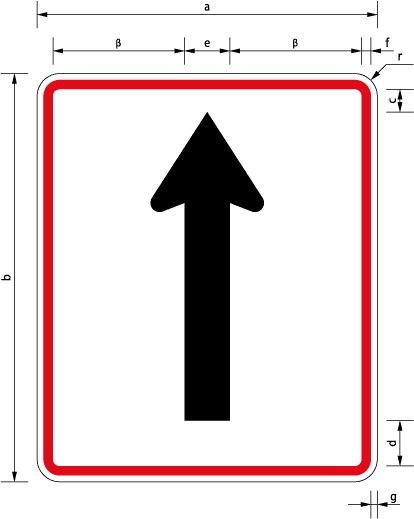 (en) la esquina
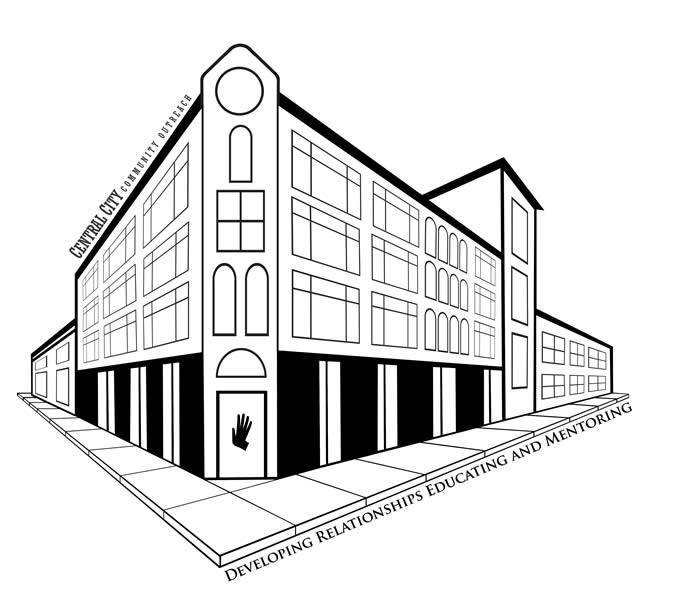 la cuadra
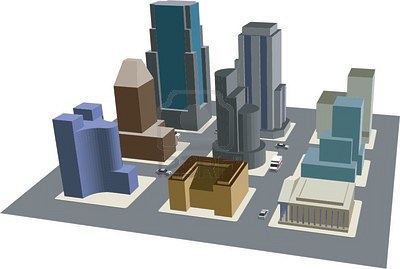 el semáforo
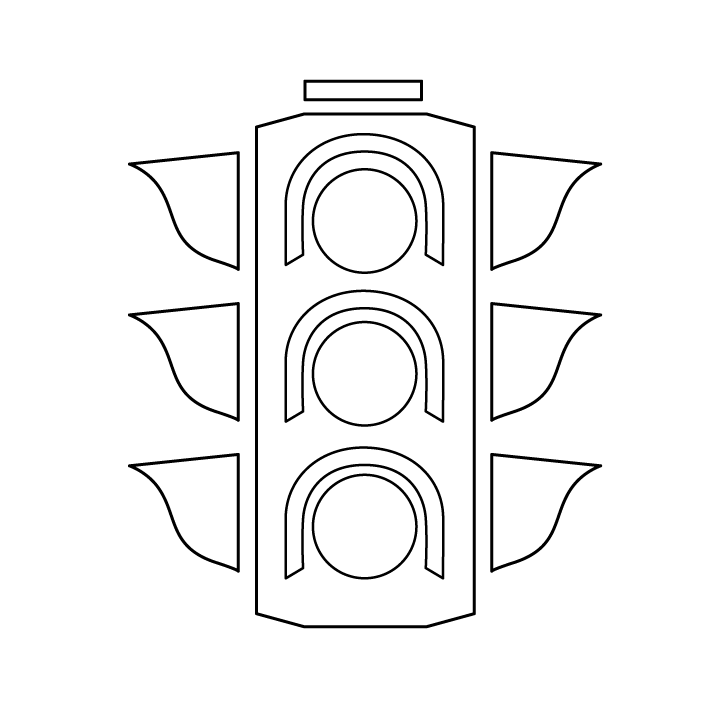 antiguo(a)
las herramientas
cazar
construir
el / la agricultor(a)
la acera
el barrio
el edificio
el rascacielos
cruzar
doblar
seguir derecho
(en) la esquina
la cuadra
el semáforo
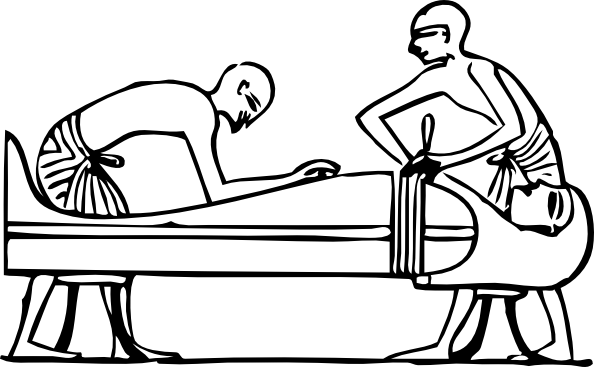 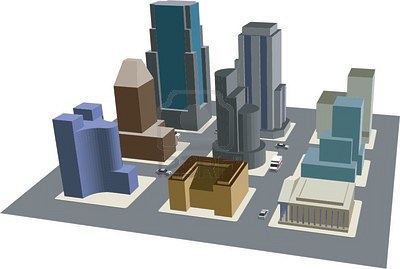 antiguo(a)
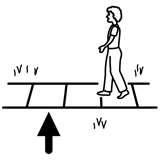 la cuadra
la acera
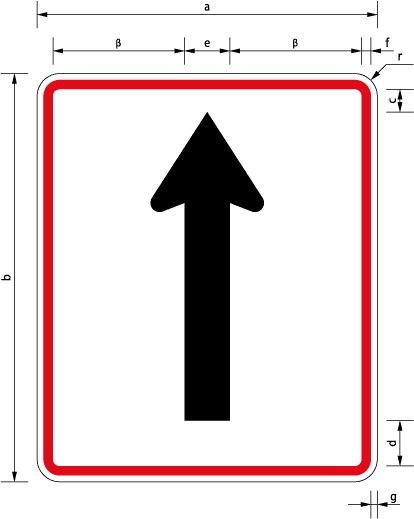 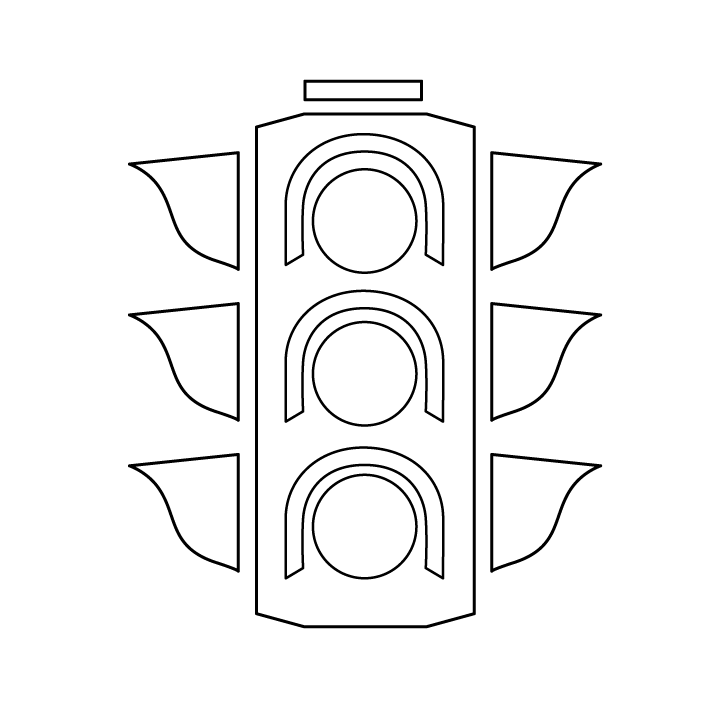 el semáforo
seguir derecho
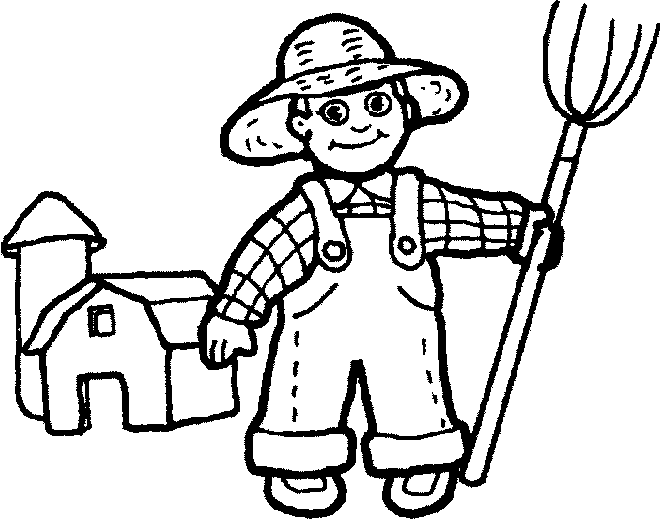 el / la agricultor(a)
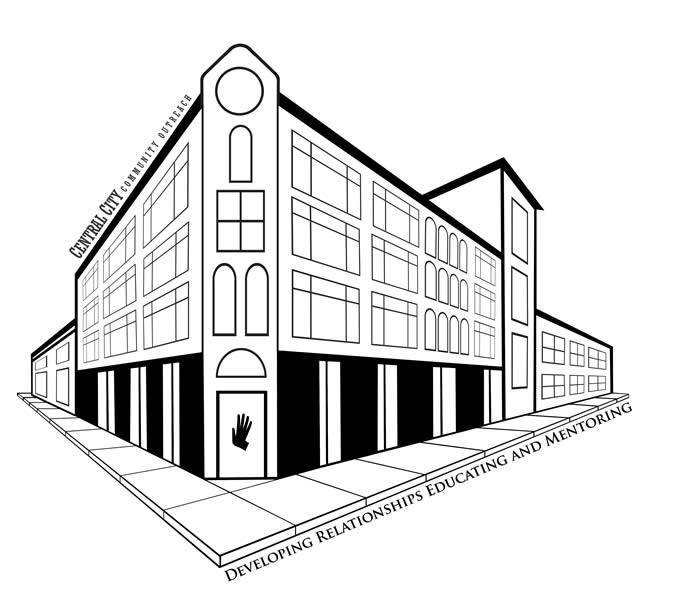 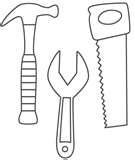 (en) la esquina
las
herramientas
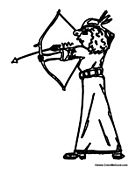 cazar
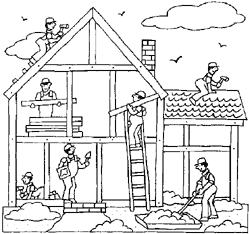 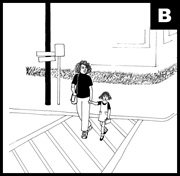 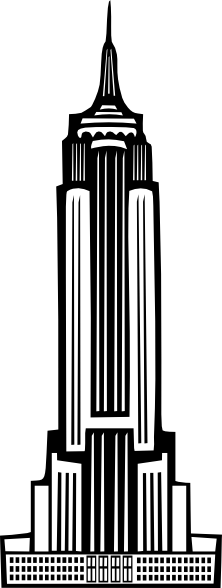 construir
cruzar
el rascacielos
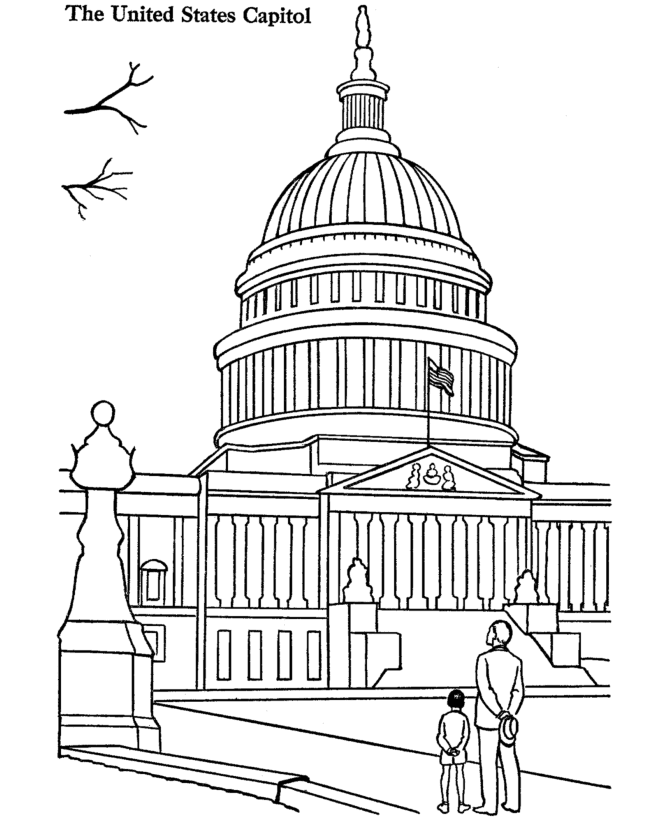 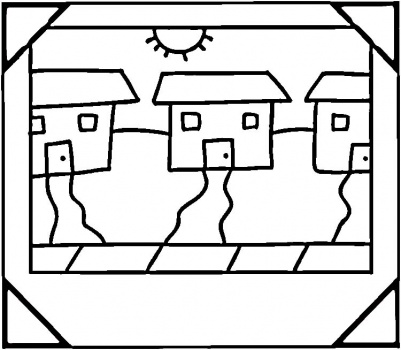 el barrio
el edificio
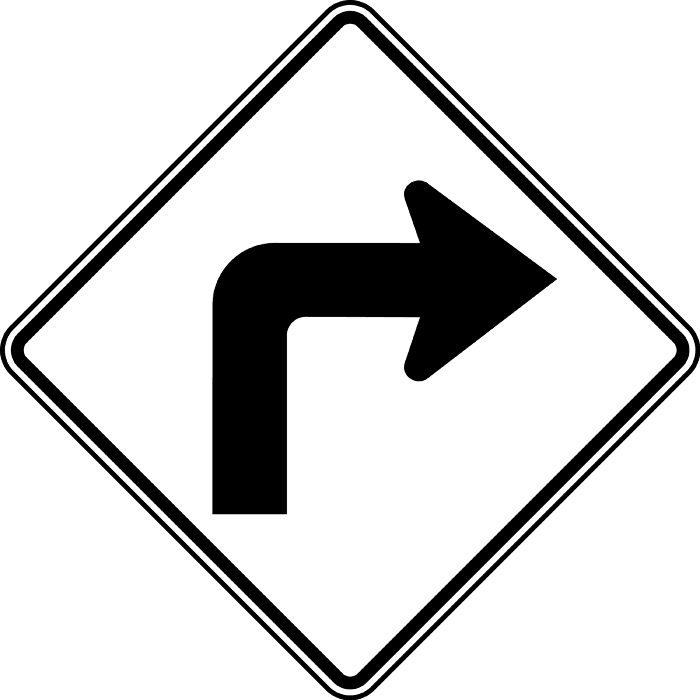 doblar (a la
      derecha)
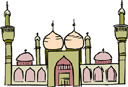 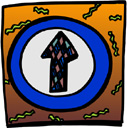 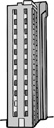 el edificio
seguir    
   derecho
el rascacielos
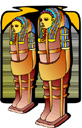 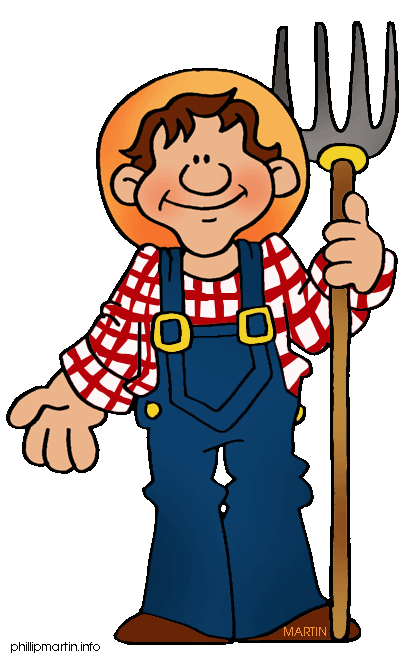 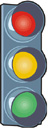 antiguo (a)
el semáforo
el /la agricultor(a)
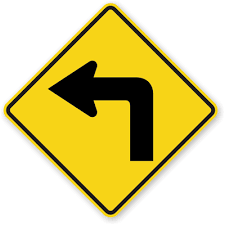 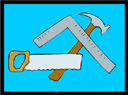 doblar (a la
       izquierda)
las herramientas
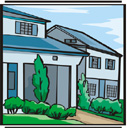 el barrio
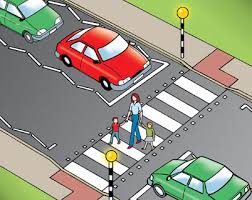 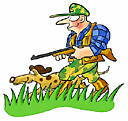 cazar
cruzar
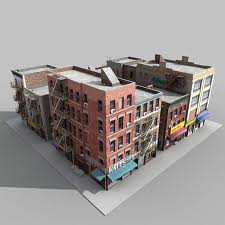 la cuadra
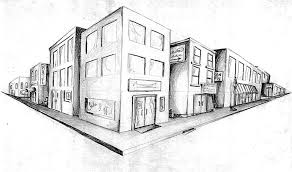 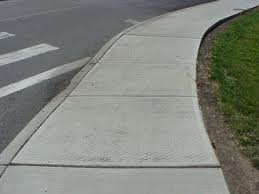 (en) la esquina
la acera
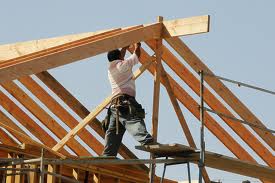 construir